EXAMEN ORAL: ORIENTACIONES
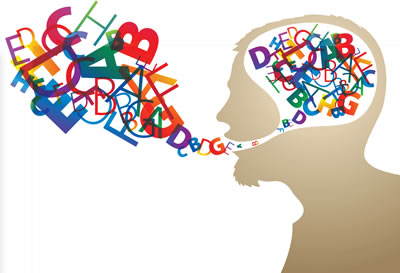 Tipo: presentación individual, en vídeo
 Duración: entre 5 y 8 minutos
 Tema: Mis recuerdos
 Desarrollo: 
Contar alguna experiencia que has tenido (un viaje que has hecho, un espectáculo que has visto, un libro que has leído, una persona que has conocido, etc.) y cómo esa experiencia te ha afectado.  
Durante la grabación:  hablar en primera persona (YO) y mirando a la cámara, sin utilizar ningún texto escrito.  
             
 Identificación y envío del archivo:
Identificarlo como “nombre + Nº USP” [ej.: beni-2851383] y
enviarlo a la dirección beniaraujo63@gmail.com  hasta el 20/11/17

 Aspectos que se evaluarán:
Pronunciación, fluidez, vocabulario y gramática